One, Two, Buckle My Shoe
One, two, 
Buckle my shoe. 
Three, four,
Shut the door.
Five, six,
Pick up sticks.
Seven, eight,
Lay them straight.
Nine, ten,
A big fat hen!
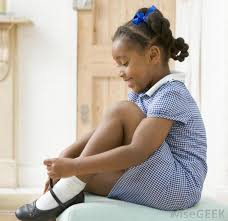 One, two, 
Owls say “Hoo!” 
Three, four,
Bears say “Roar!”
Five, six,
Dolphins make clicks.
Seven, eight,
They all sound great.
Nine, ten,
Let’s do it again!
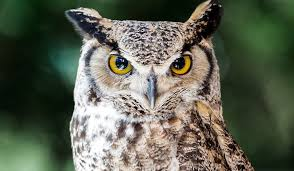